Договоры.Понятие договора.
«Я никогда не заставляю их (дворян) делать то, что им не выгодно»
Екатерина II
Понятие обязательства
Обязательство – это гражданское правоотношение, в силу которого лицо (должник)обязано совершить в пользу другого лица (кредитора) определенное действие, как-то: передать имущество, выполнить работу, уплатить деньги и т.п. либо воздержаться от определенного действия, а кредитор имеет право требовать от должника исполнения его обязанностей.
Содержание обязательства
Право требования  ↔ Обязанности
                                                (долги)

Кредитор ←→ Должник 
(управомоченное     (обязанное
          лицо)                     лицо)
Обязательства возникают из:
оснований, т.е. юридических фактов, предусмотренных законом; 

действий граждан и юридических лиц
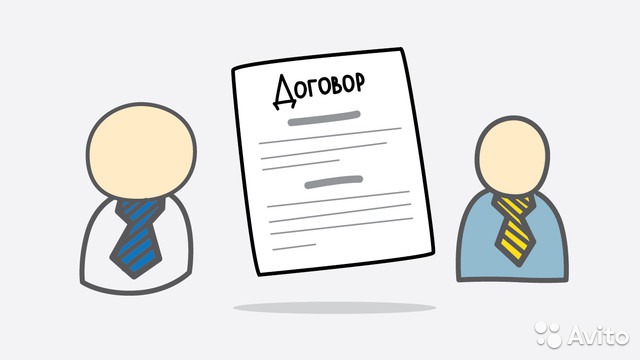 Содержание обязательства
Договор
Односторонние сделки
Акты государственных органов и органов местного самоуправления
Судебное решение
Причиненный вред
Неосновательное обогащение
Другие события, поступки и действия, с которыми закон связывает возникновение гражданских прав и обязанностей
Понятие договора
Договор – это соглашение двух или нескольких лиц об установлении, изменении или прекращении гражданских прав и обязанностей.
Понятие договора
Функции договора:
-юридический факт; 
-содержание правоотношения.

Нормы гражданского права
↙↘
императивные    диспозитивные
Содержание договора
Существенные условия договора:
предмет договора;
условия, названные в нормах закона, относящихся к конкретным видам договоров, в качестве существенных или необходимых;
те условия, относительно которых по заявлению одной из должно быть достигнуто соглашение.
Содержание договора
Предписываемые условия – 
это такие условия, необходимость включения которых в текст договора предусмотрена законодательством, но невключение  этих условий в текст договора не влечет признания договора незаключенным.
Содержание договора
Инициативные условия – 
это такие условия, 
которые хотя и 
не упоминаются в 
законодательстве о 
договорах данного вида, 
но включаются в текст 
договора по инициативе 
сторон.
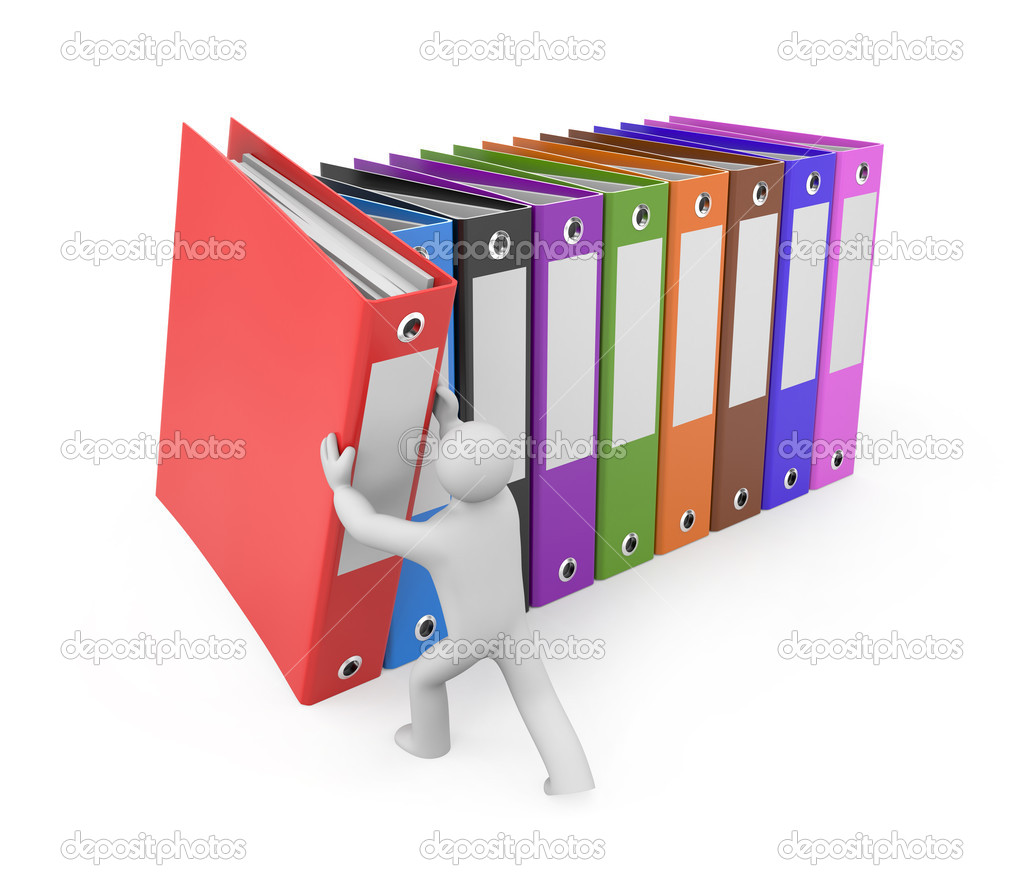 Форма договора
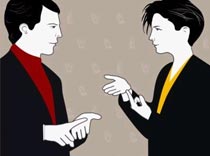 Устная форма
Письменная форма
Нотариально 
удостоверенный 
договор и его 
регистрация в 
государственных 
органах
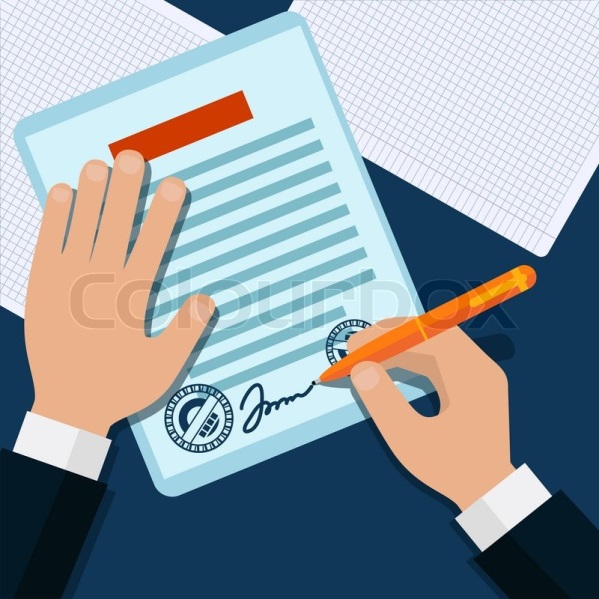 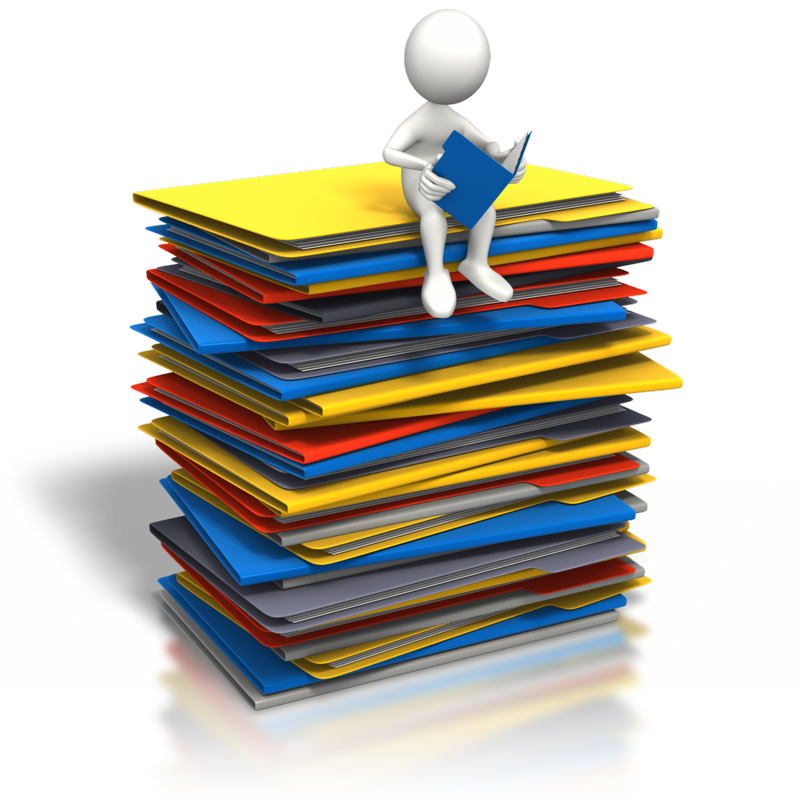 Недействительность договоров
Ничтожные договоры
-не соответствующий требованию закона; 

-заключенный с целью, заведомо противоправной основам правопорядка и нравственности;
Оспоримые договоры
заключенный несовершеннолетним в возрасте от 14 до 18 лет без согласия попечителя; 

заключенный гражданином, когда он не понимал своих действий и не мог руководить ими;
Недействительность договоров
-притворный договор (заключенный для прикрытия другого договора);  

-заключенный недееспособным лицом либо малолетним (несовершеннолетним до 14 лет)
-совершенный под влиянием существенного заблуждения; 

-заключенный под влиянием обмана, насилия, угрозы, вследствие стечения тяжелых обстоятельств (кабальная сделка)
Домашнее задание
§ 19 стр. 169 – 179
 учебник «Право» Т.В. Кашанина, А.В. Кашанин





Басова В.В., 
учитель истории, 
обществознания, права 
МБОУ Починковской СШ